Uniform acceleration
An Introduction
Joe Kennedy, Coláiste Bhaile Chláir
Brief history 1
Historically, the study of uniform acceleration and the equations that go with it, first appeared to describe the motion of massive objects, like the planets.
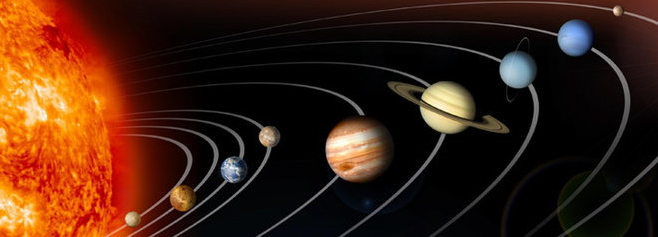 Brief history 2
Laws of uniformly accelerated motion apply to non-aerodynamic objects, such as humans and cars.
Examples: high jumping, basketball
Laws don’t apply to aerodynamic objects like discus, javelin and airplanes.
Shape of aerodynamic objects lead them to be influenced by factors like lift and drag.
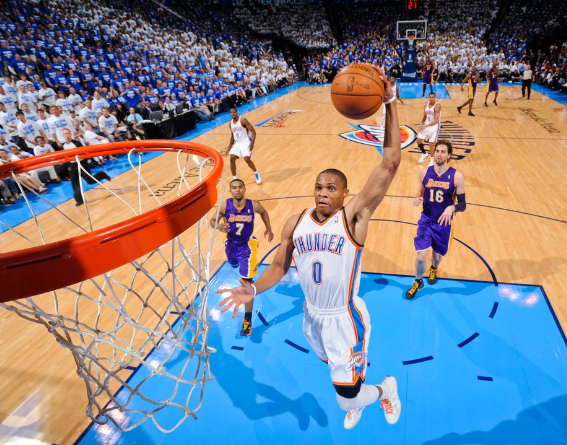 Cliff diving
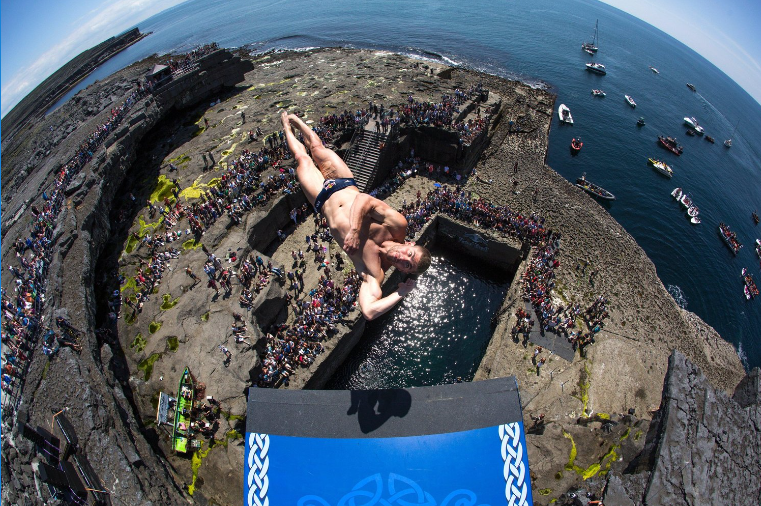 Uniform acceleration applies when an athlete leaps from a high cliff and does various moves like somersaults and vertical twists during the free fall.
Red Bull Cliff Diving on the Aran Islands
space
Another example of uniform acceleration would be when a space capsule detaches from the international space station and hurtles down towards Earth under the influence of gravity.
This knowledge can be used to design the capsule.
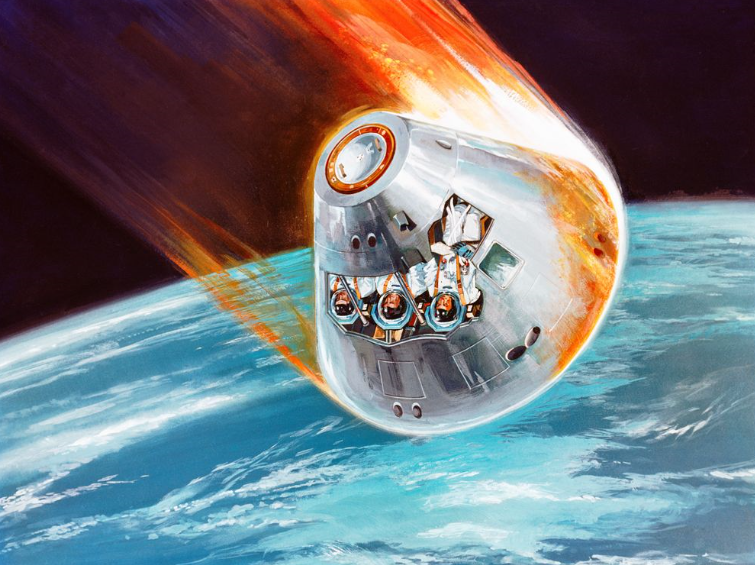 Lift/elevator
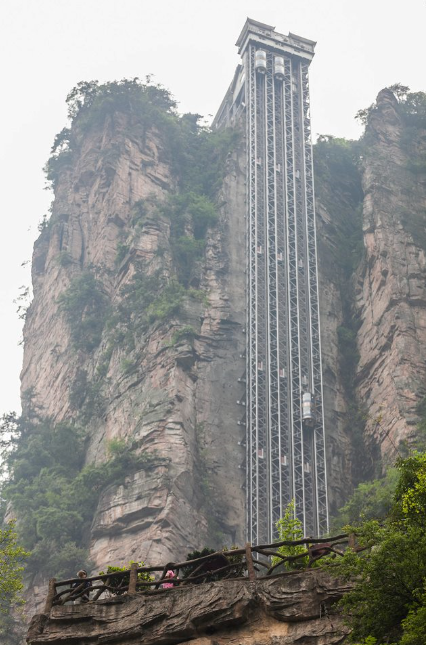 A high speed lift starting from the top of a multi-storey building is experiencing constant acceleration.
The design and maintenance of these elevators requires an understanding of uniform acceleration.
Highest outdoor elevator in the World in China (330m)
trains
Trains or any vehicle moving in a straight line applying a constant force, undergo uniform acceleration.
Track design, timetabling and train design require an understanding of uniform acceleration.
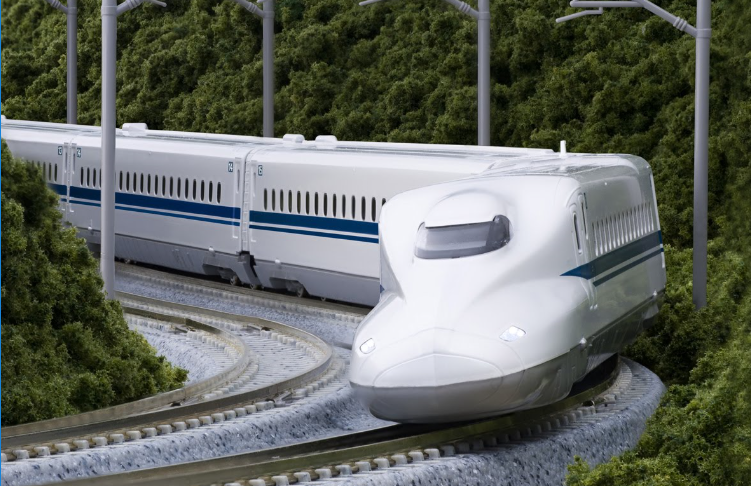 Shinkansen bullet trains in Japan. Top speed ~200mph